Implementation Pathways: Planning drivers and regulatory context
Sahrye Cohen
Wetlands and Oceans Manager
EPA Region 9
Photo: SFBRA
U.S. Environmental Protection Agency
2
Planning drivers – Executive Orders
U.S. Environmental Protection Agency
3
Planning Drivers - Funding
Photo: SFBRA
U.S. Environmental Protection Agency
4
Planning Drivers – Strategic roadmap
Update Policies
Unlock Funding
Lead with Federal Facilities and Assets
Train the Workforce
Prioritize Research, Innovation, Knowledge and Adaptive Learning
5
U.S. Environmental Protection Agency
Regulatory Context
Complex environment and regulations
Many agencies, many regulations
Agencies have differing mandates
Regulations were not developed with restoration and green infrastructure in mind
Innovation/Uncertainty increases cost
Sea level rise and Infrastructure Constraints
U.S. Environmental Protection Agency
6
Regulatory Context – Analysis Issues
Watershed and Regional Approach
Short Term impacts vs. Long Term benefits
Feasibility and Risk
Monitoring
U.S. Environmental Protection Agency
7
Regulatory Context – Implementation Pathways
Permitting Collaboration and programmatic efficiencies
Technical Tools
Analytical Approach to net benefit projects
Adaptive management for project success
Collaborative forums for lessons learned
U.S. Environmental Protection Agency
8
9
Regulatory Context – Technical Tools
Regional Planning
Estuary Blueprint
Adaptation Atlas
Bay Adapt
Aquatic Resource Type Conversion Framework
Pilot Projects
U.S. Environmental Protection Agency
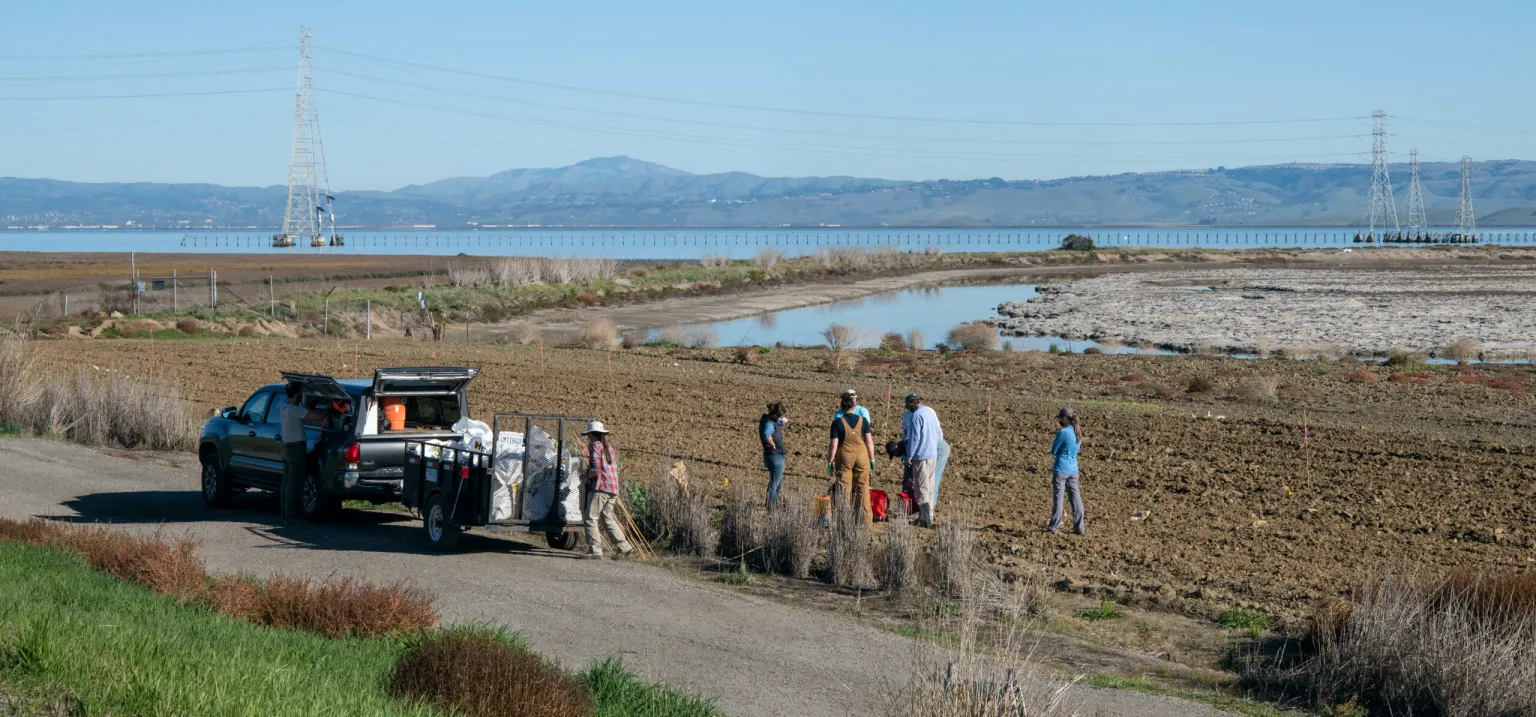 Regulatory Context - Permitting Collaboration and programmatic efficiencies
Bay Restoration Regulatory Integration Team (BRRIT)
Improved Permitting efficiency
Identify conflicts BEFORE design is fixed (Pre-application meetings)
Agencies and applicants work collaboratively to resolve issues
Dedicated permit managers and agency management 
Challenges and Lessons Learned
Cutting the Green Tape
Programmatic Water Quality Orders and Biological Opinions
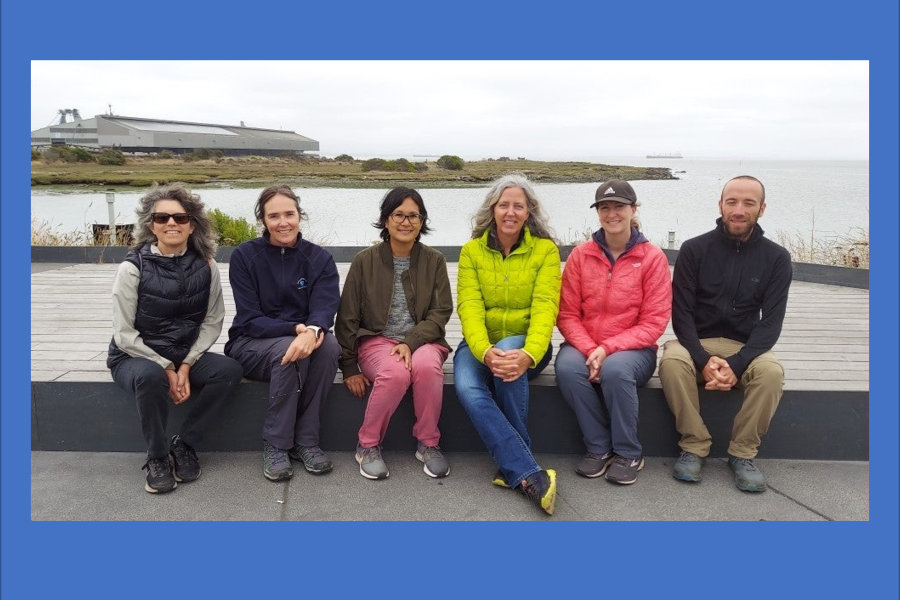 U.S. Environmental Protection Agency
10
Opportunity to Accelerate!
U.S. Environmental Protection Agency
11